Polynomfunktionen - Überblick
Polynomfunktionen
Polynomfunktion 1. Grades (= Lineare Funktion)
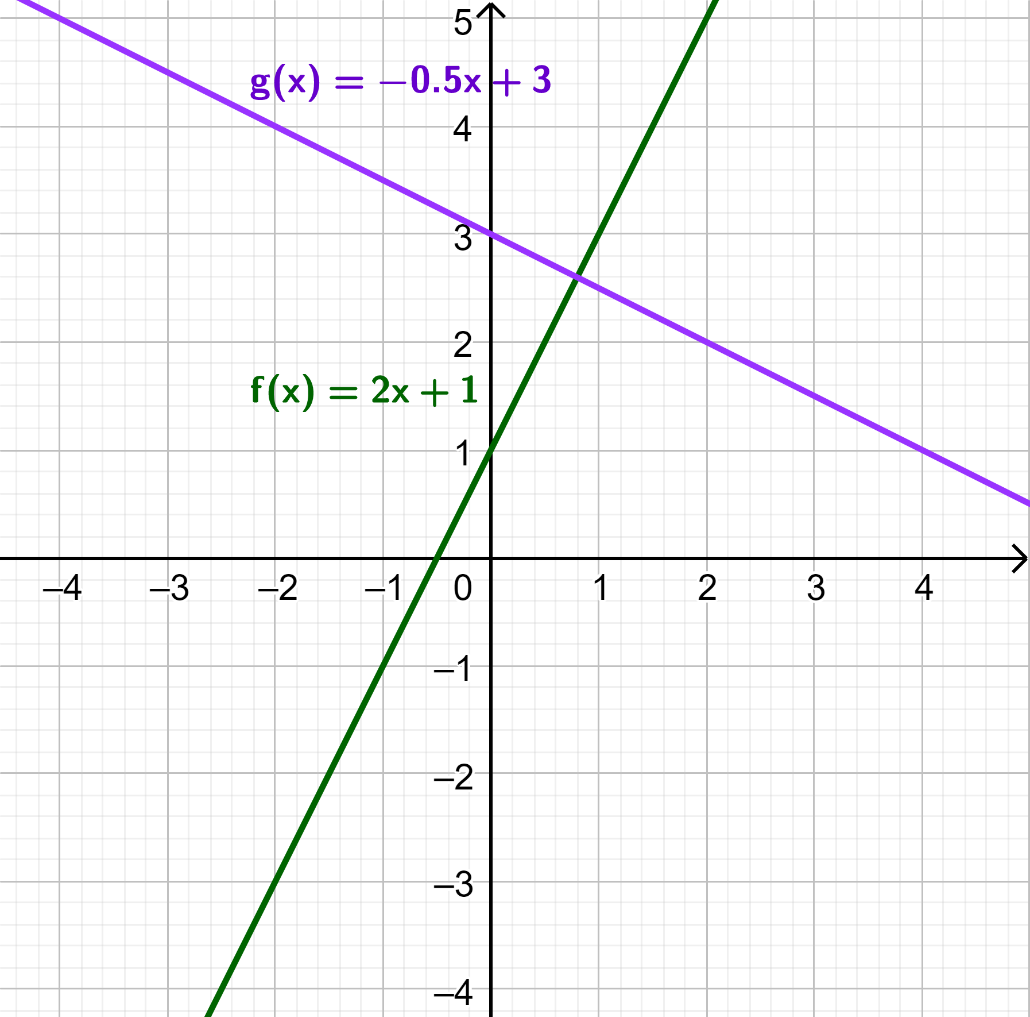 Polynomfunktion 2. Grades (= Quadratische Funktion)
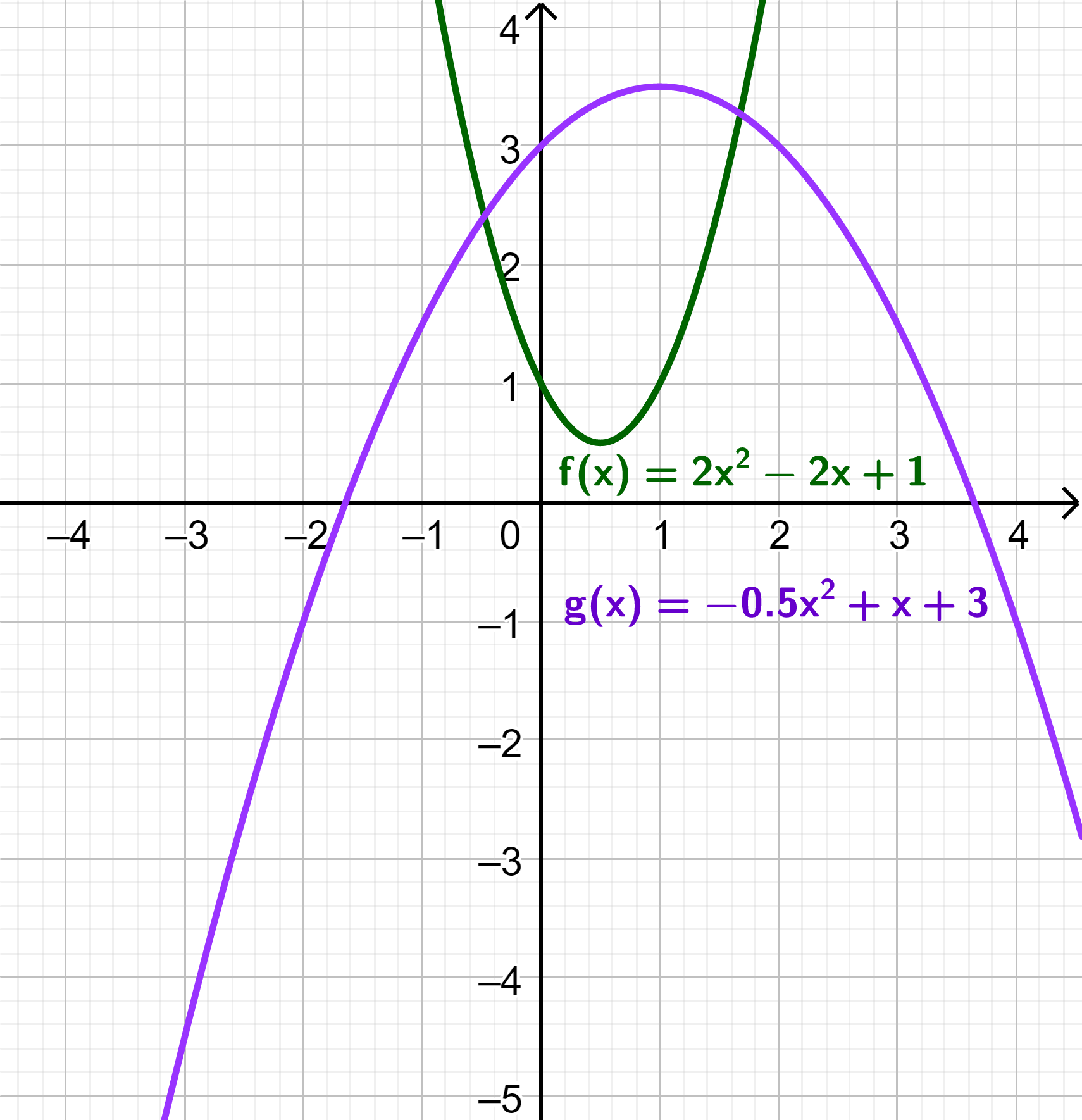 Polynomfunktion 3. Grades
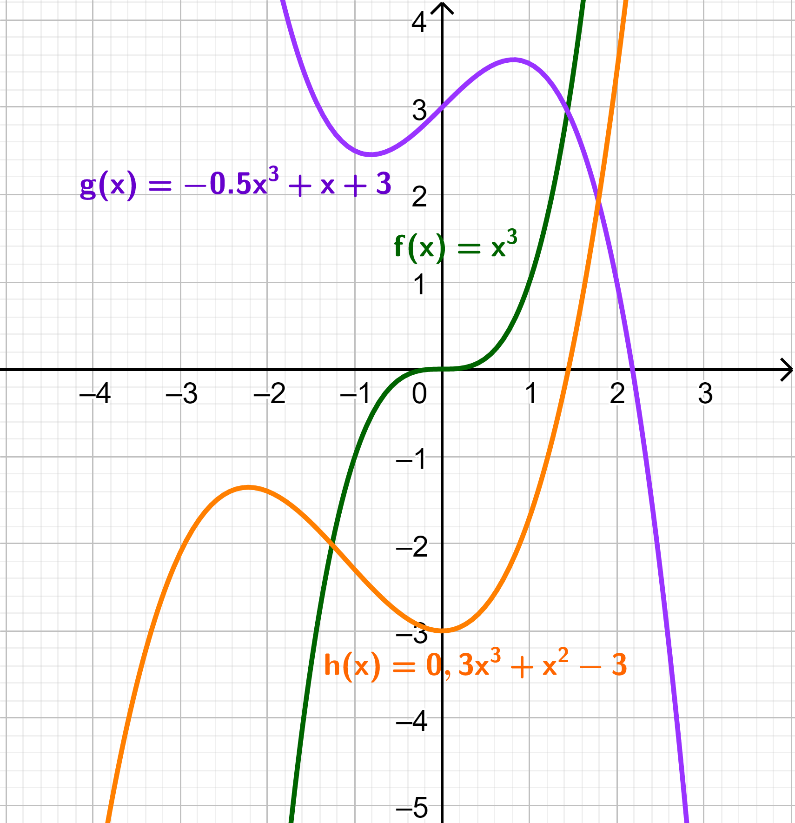 Polynomfunktion 4. Grades
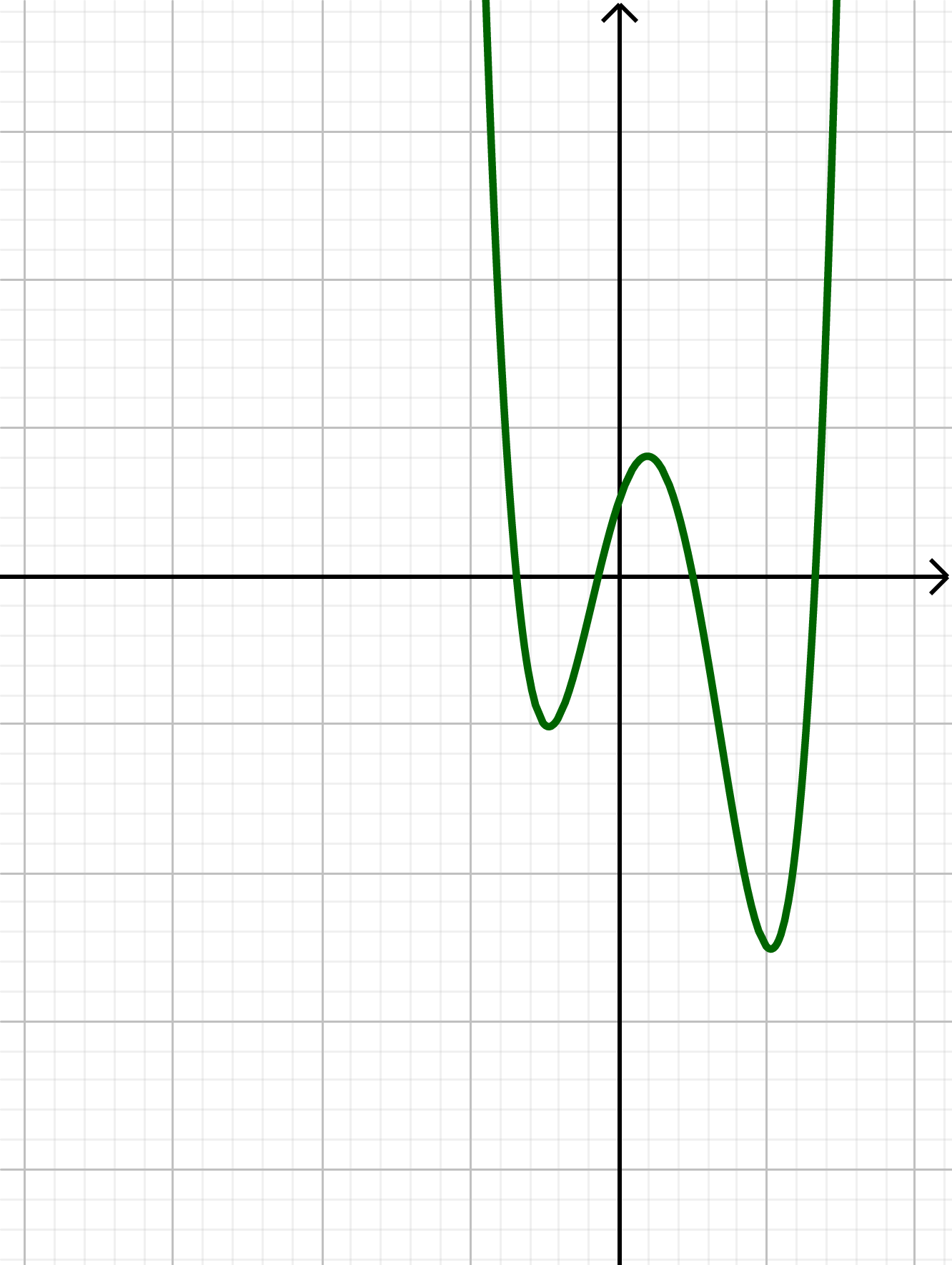 Die Graphen haben meistens die Form einer „Doppel-S-Kurve“. 
Es sind auch Graphen möglich, bei denen diese Form nicht mehr so deutlich auffällt.
Polynomfunktion 4. Grades
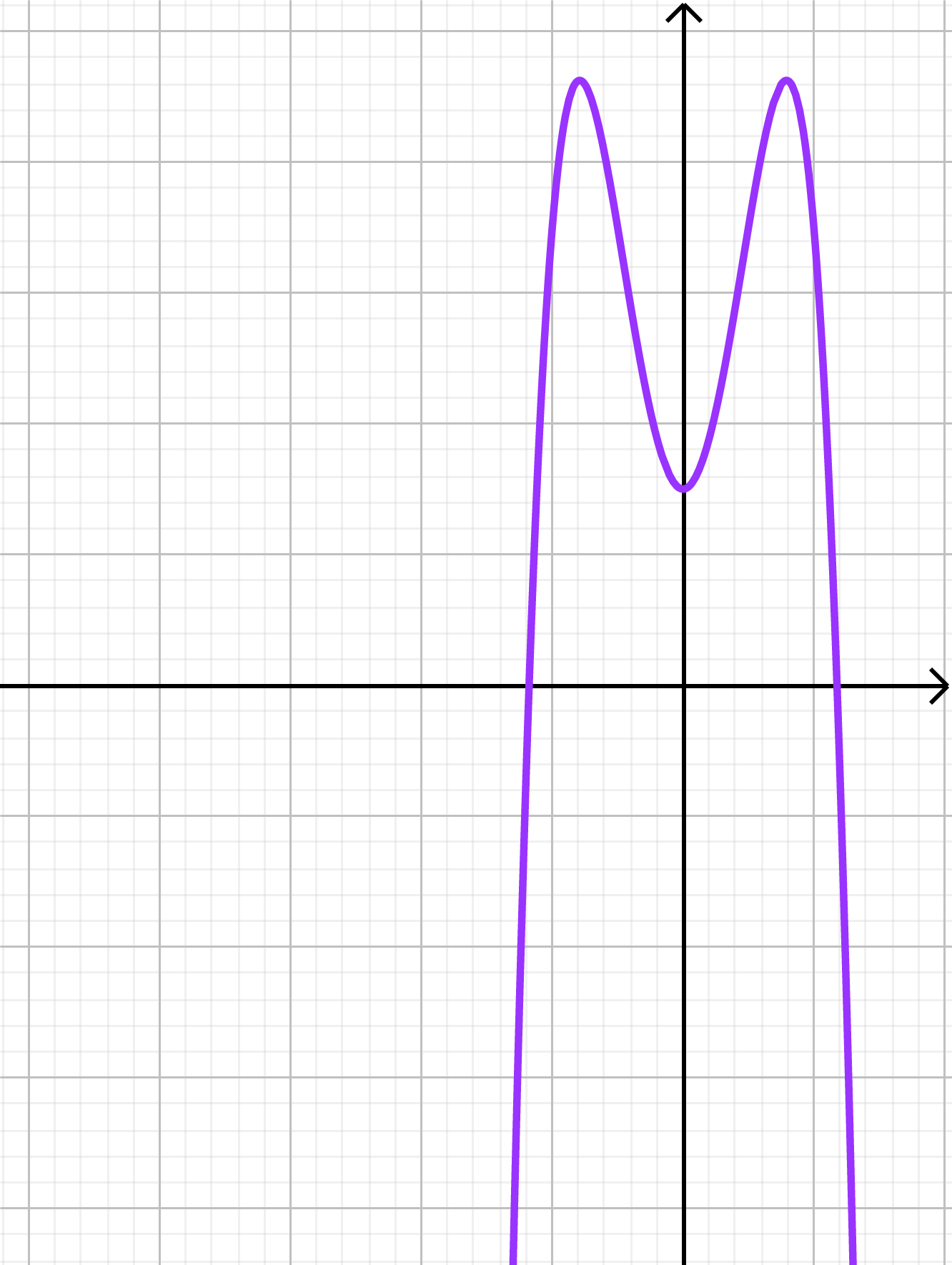 Die Graphen haben meistens die Form einer „Doppel-S-Kurve“. 
Es sind auch Graphen möglich, bei denen diese Form nicht mehr so deutlich auffällt.
Polynomfunktion 4. Grades
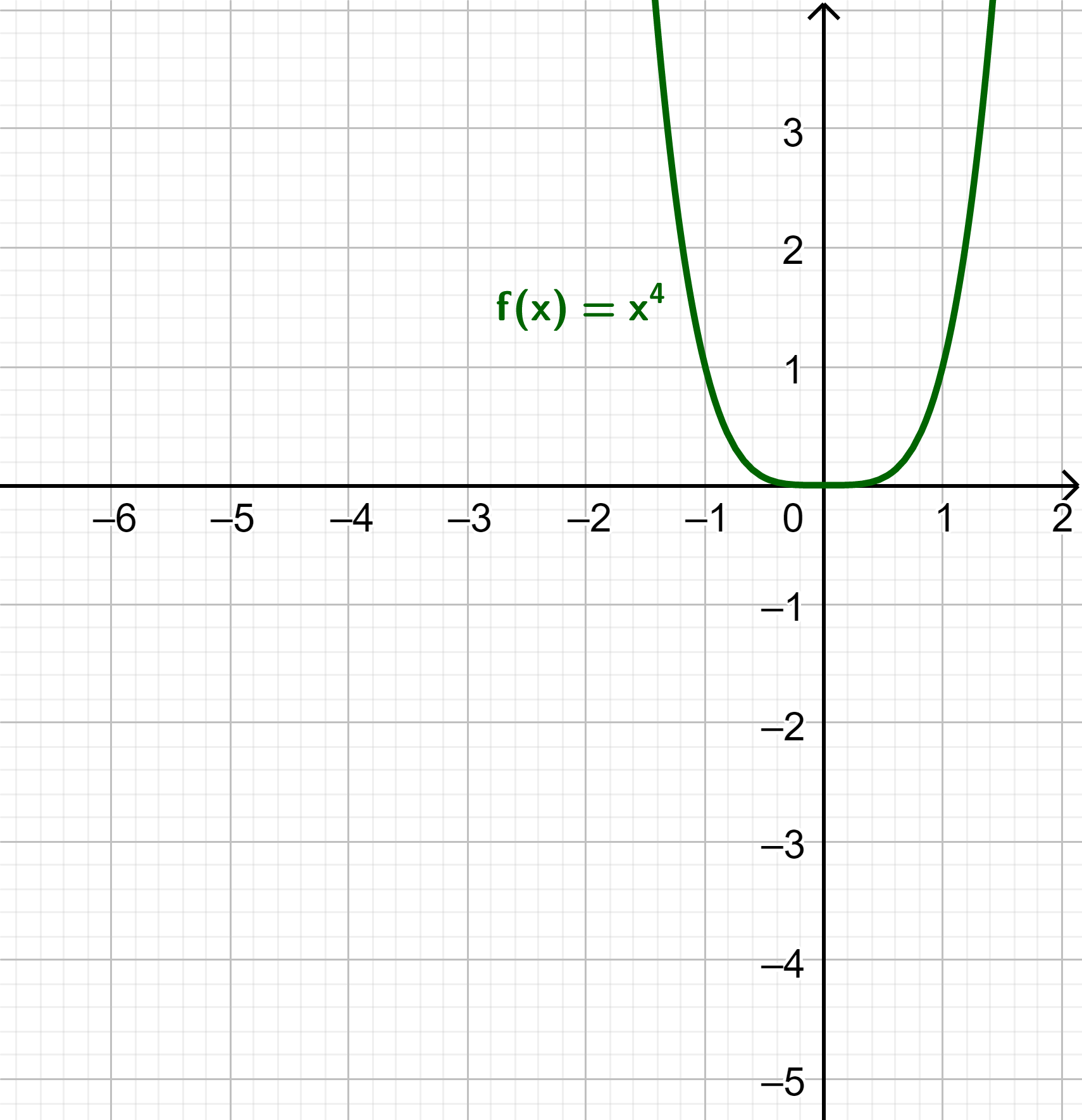 Die Graphen haben meistens die Form einer „Doppel-S-Kurve“. 
Es sind auch Graphen möglich, bei denen diese Form nicht mehr so deutlich auffällt.
Anzahl der Nullstellen bei Polynomfunktionen
GeoGebra NULLSTELLEN!!!!!!
Anzahl der Extremstellen bei Polynomfunktionen
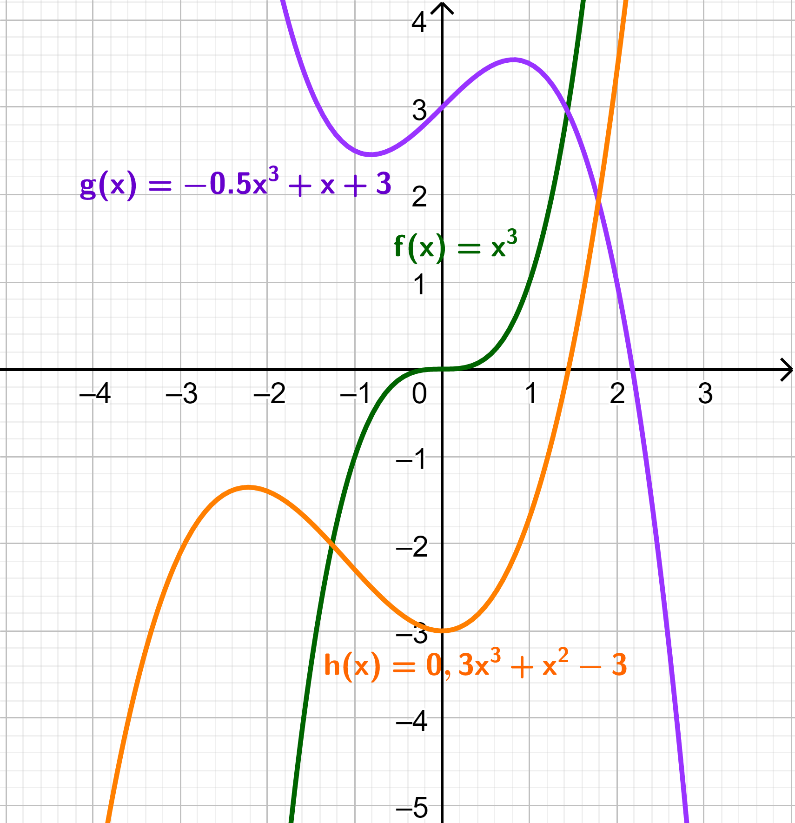 Eine Polynomfunktion n-ten Grades besitzt
höchstens n-1 Extremstellen.

Polynomfunktionen vom Grad 3, 5, 7 usw. müssen nicht zwingend eine Extremstelle besitzen.
Polynomfunktionen vom Grad 2, 4, 6, usw. haben immer mindestens eine Extremstelle.
Anzahl der Extremstellen bei Polynomfunktionen
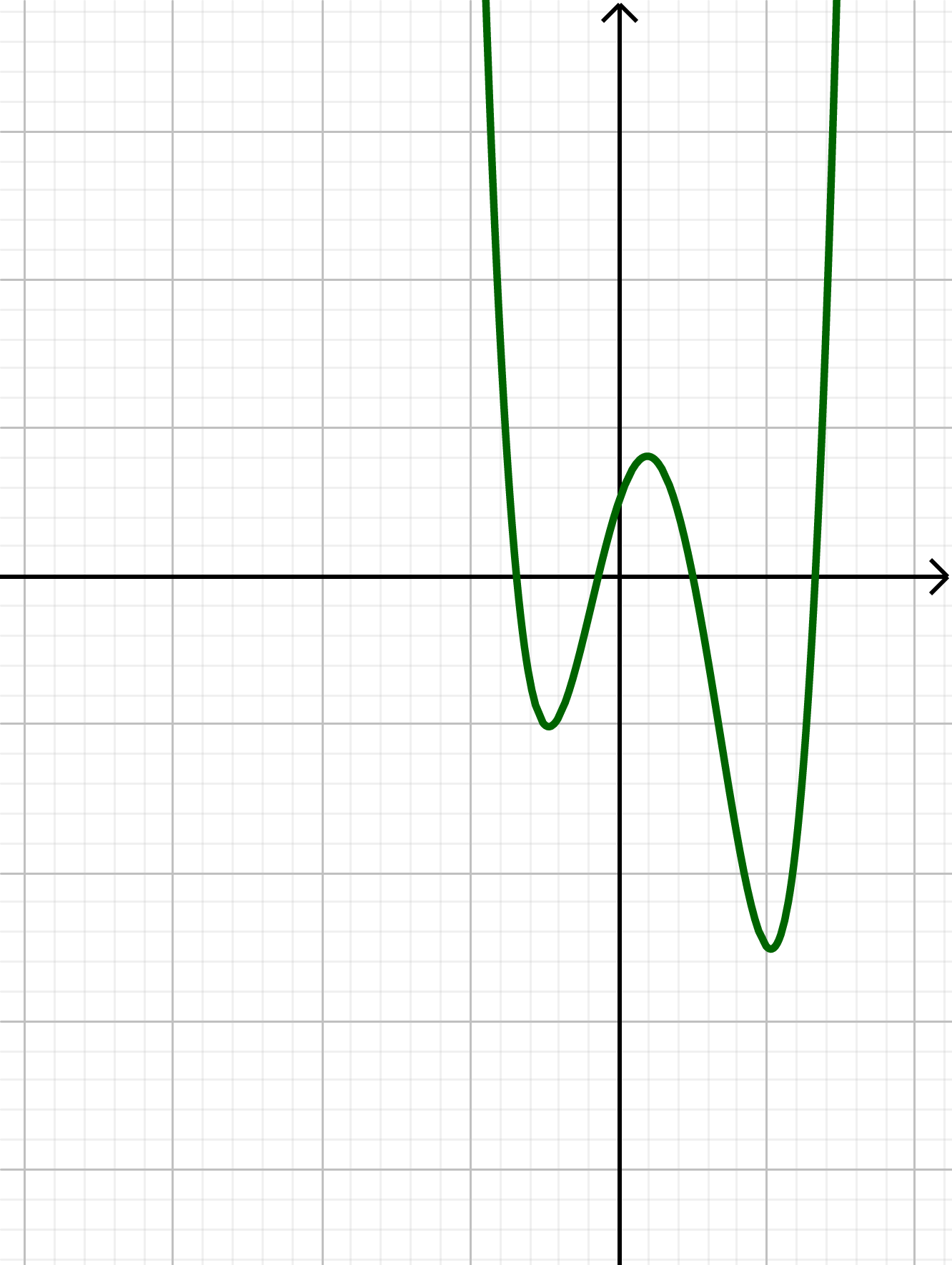 Eine Polynomfunktion n-ten Grades besitzt
höchstens n-1 Extremstellen.

Polynomfunktionen vom Grad 3, 5, 7, usw. müssen nicht zwingend eine Extremstelle besitzen.
Polynomfunktionen vom Grad 2, 4, 6, usw. haben immer mindestens eine Extremstelle.
Anzahl der Extremstellen bei Polynomfunktionen
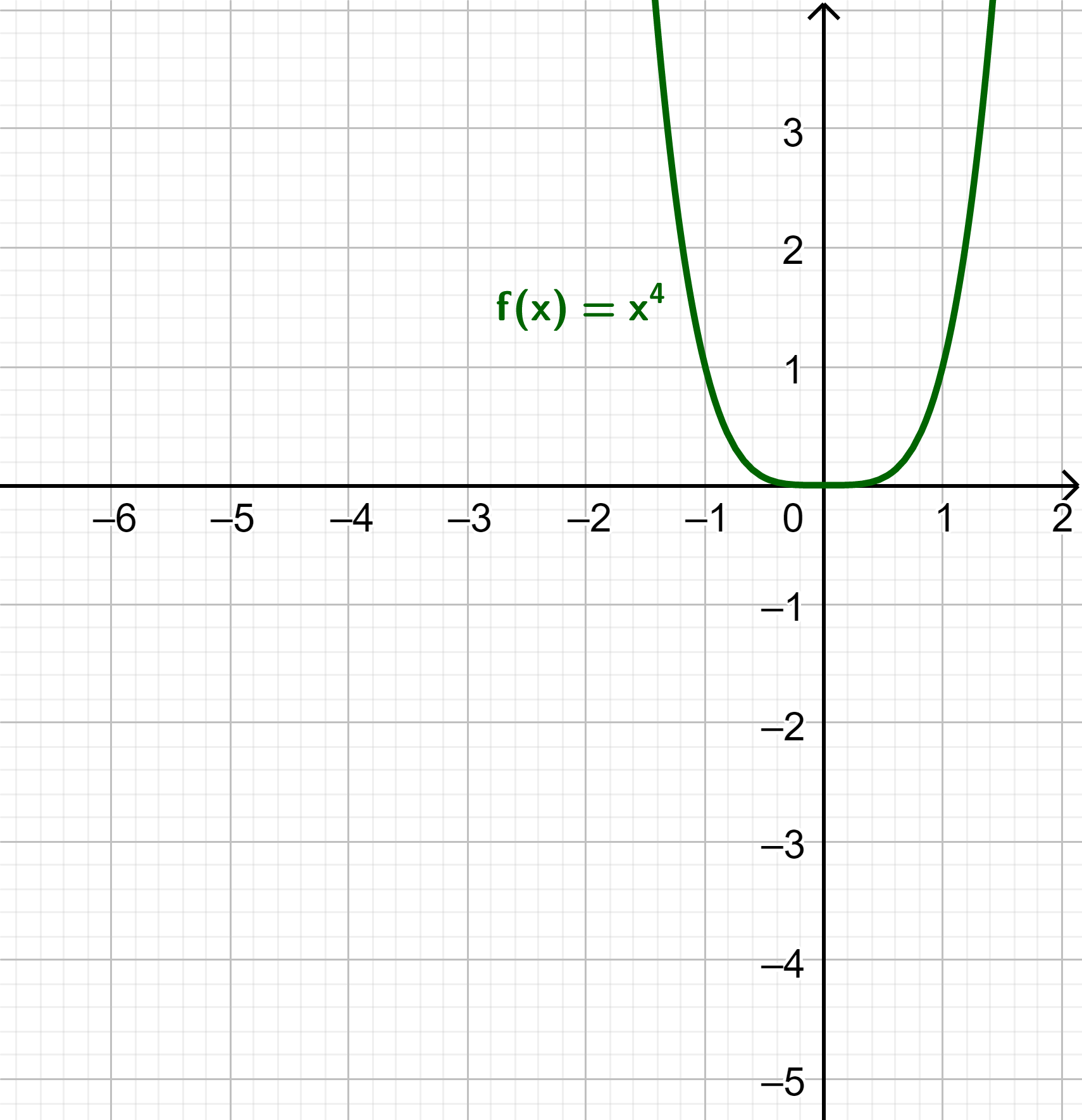 Eine Polynomfunktion n-ten Grades besitzt
höchstens n-1 Extremstellen.

Polynomfunktionen vom Grad 3, 5, 7, usw. müssen nicht zwingend eine Extremstelle besitzen.
Polynomfunktionen vom Grad 2, 4, 6, usw. haben immer mindestens eine Extremstelle.